Checkpoint Cymru Y Flwyddyn GyntafThe First YearAnna Baker
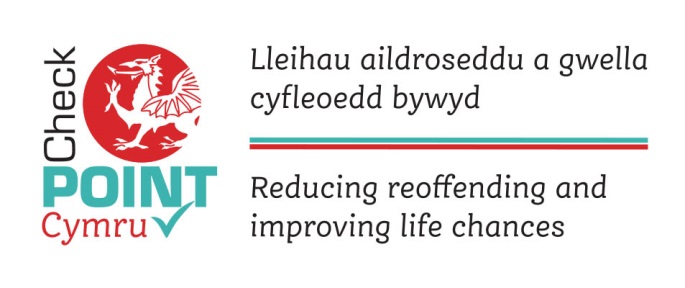 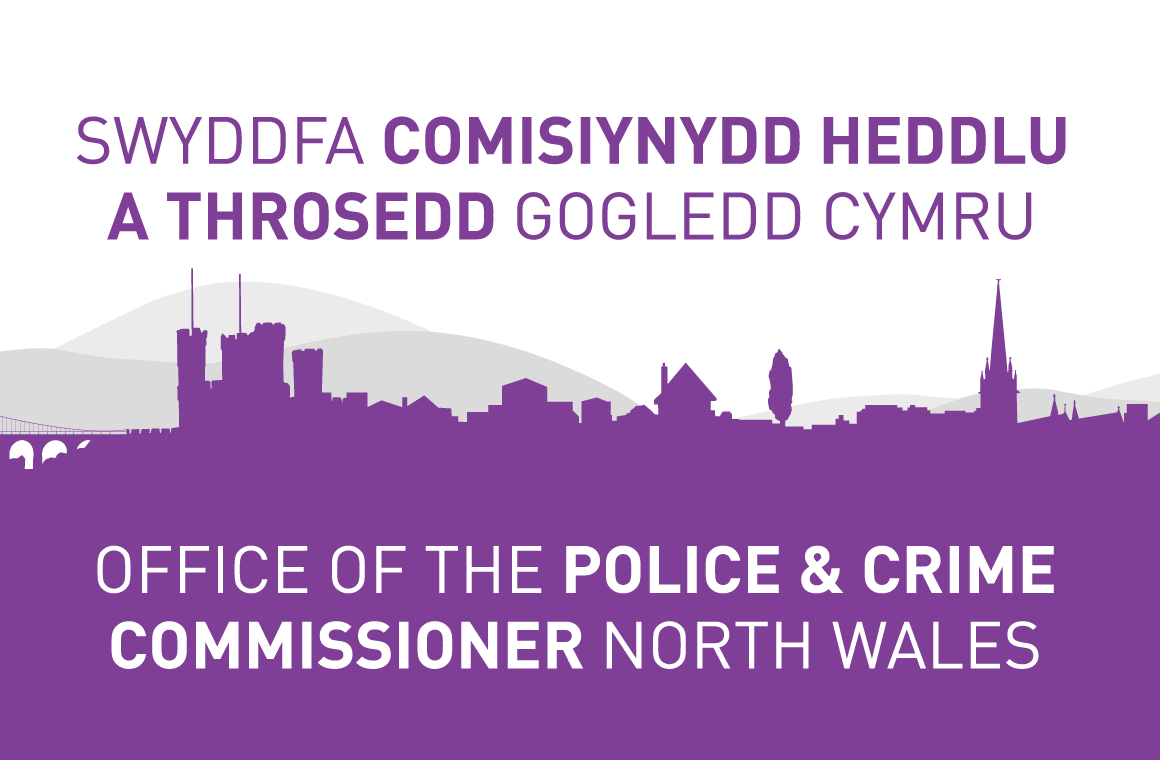 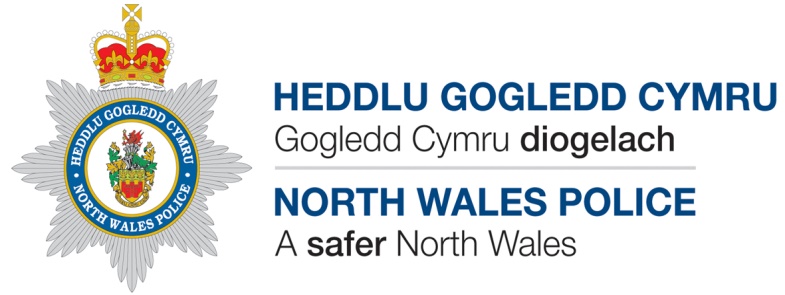 Lleihau aildroseddu a gwella cyfleoedd bywydReducing reoffending and improving life chances
Sut yr ydym wedi mynd ati i wneud hyn?
How have we gone about undertaking this?
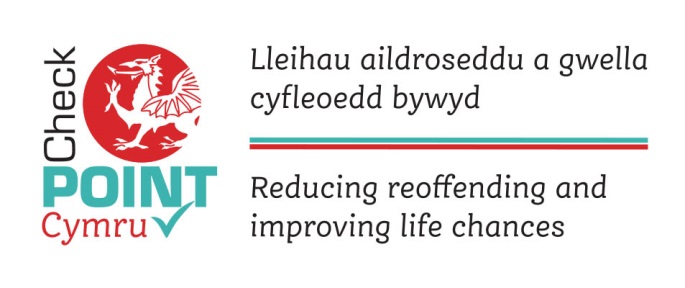 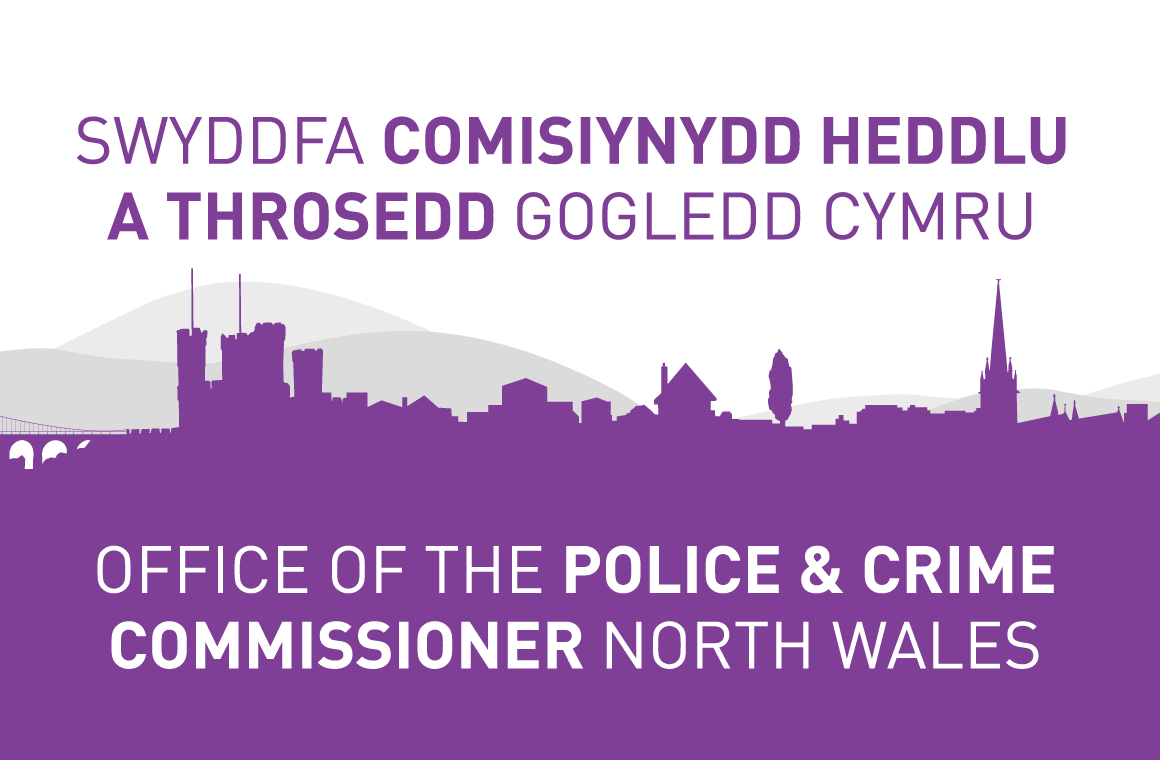 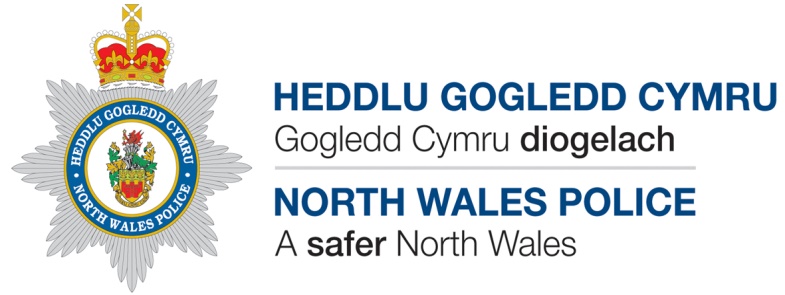 Covid-19 Sut ‘wnaethom addasuHow we adapted
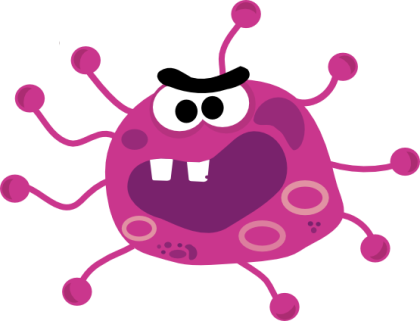 Gweithio o adref / Working from home
Asesiadau dros ffon / Assessments over the phone
Ymyriadau dros ffon / Interventions over the phone
Dychwelyd yn raddol ir gymuned / Phased return to the community
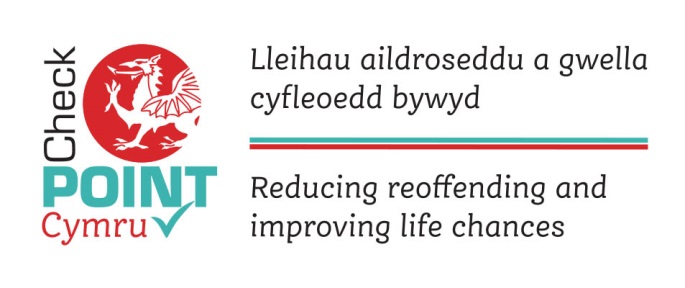 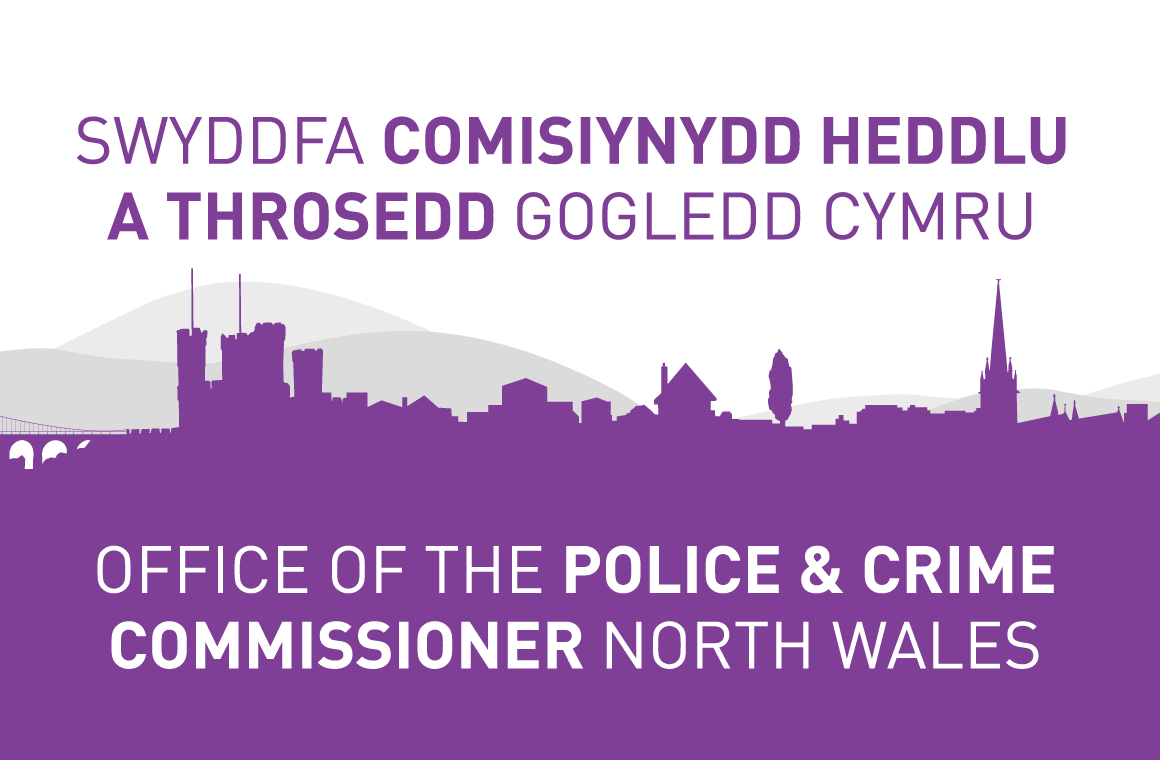 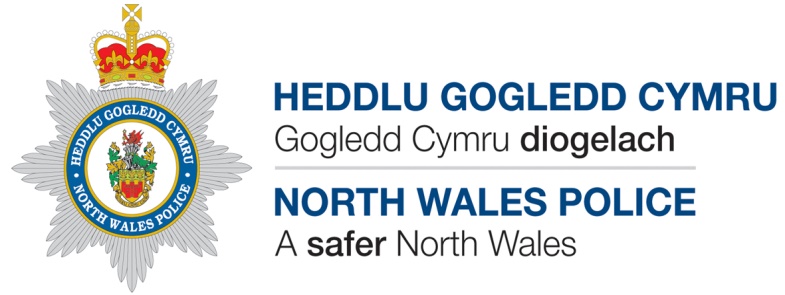 Er y feirws oedd raid dal ati Despite the virus we had to continue…
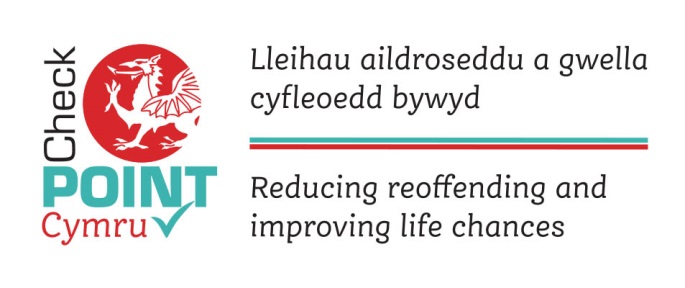 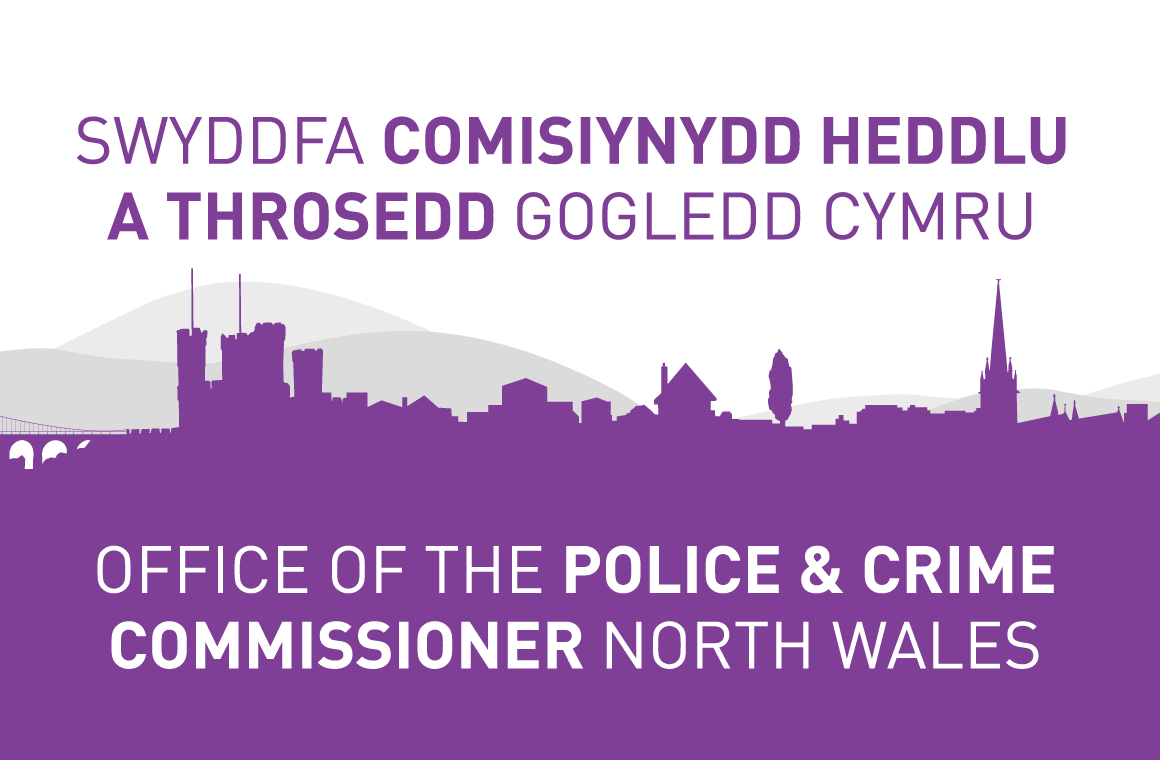 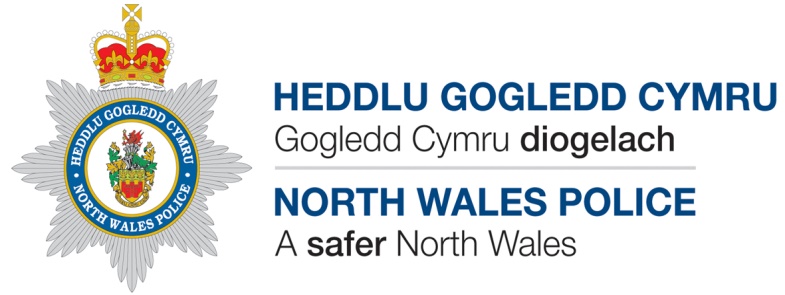 Newidiadau trwy y Cyfnod CloChanges through lockdown
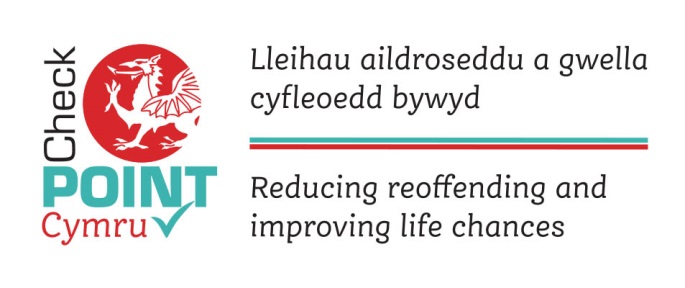 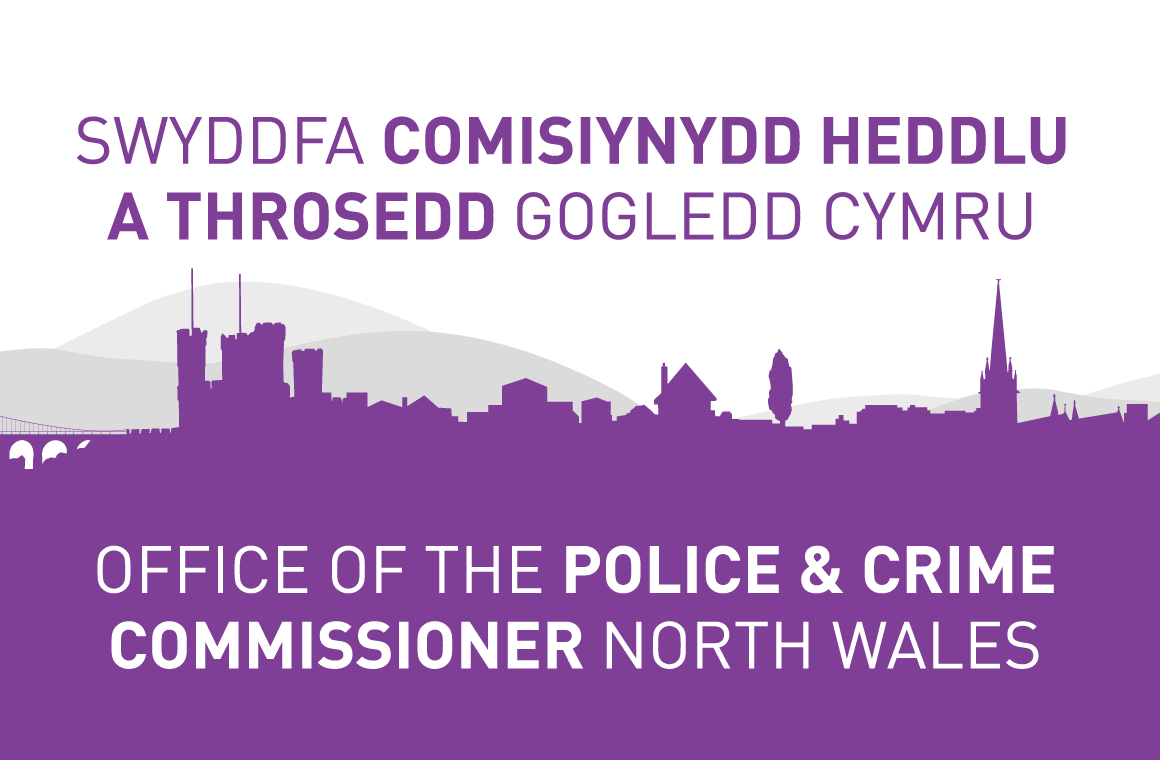 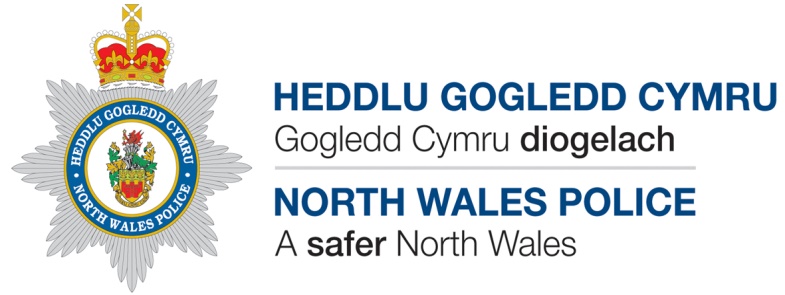 Rhaglen Addysg CyffuriauDrug Education Programme
Newid mewn tueddiadau / Change in trends
Pawb yn cysgodi ond yr sawl yn gaeth I gyffuriau dal ar y strydoedd / Most were shielding, but those with addiction were more obvious on the street
Niferoedd yn Cynyddu ac yn cael eu cyfeirio i’r rhaglen am sesiyna 1-1 / Number of referrals increased for 1-1 sessions
Dynion yn agor I fyny fwy dros y ffon/ Men would open up more over the phone 
Merched yn ffafrio cwrdd / Females prefer meeting
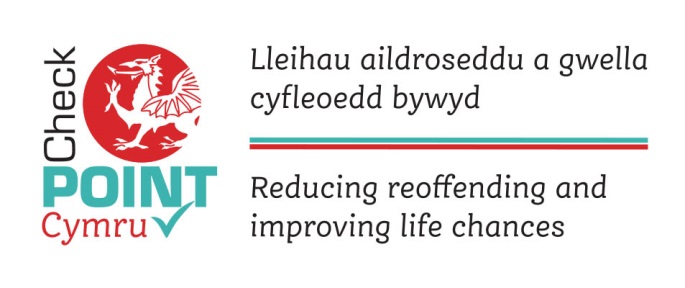 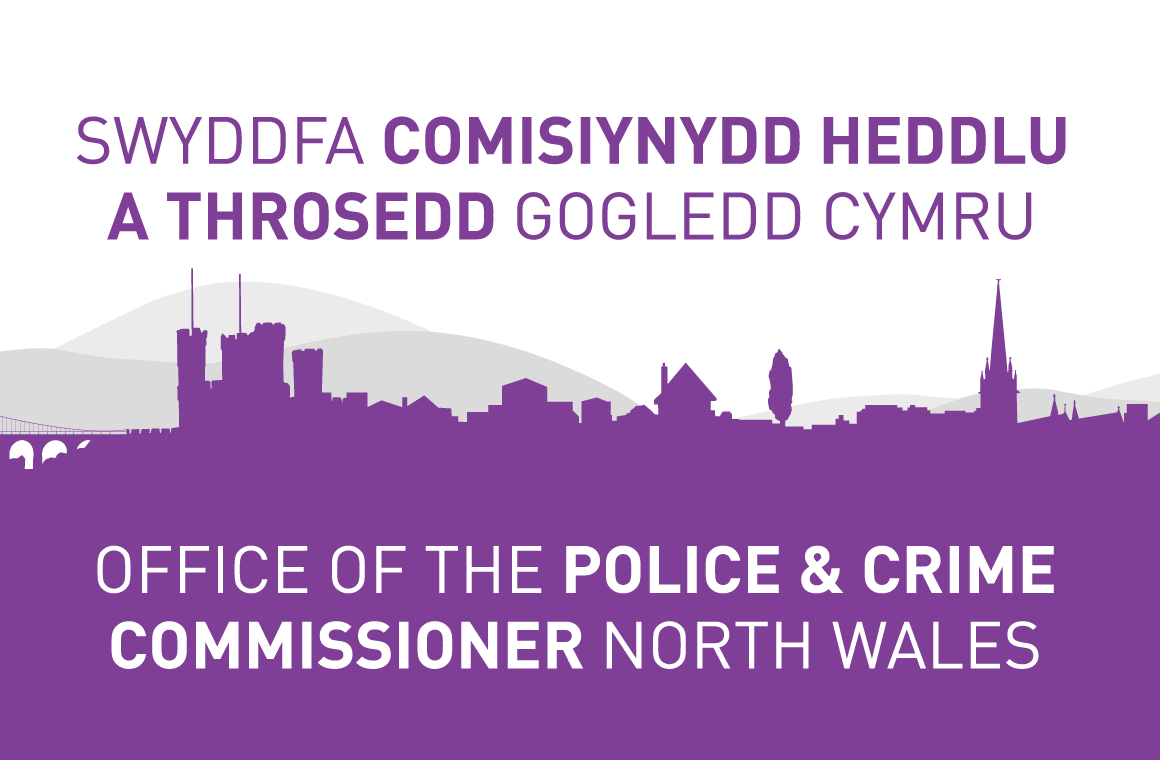 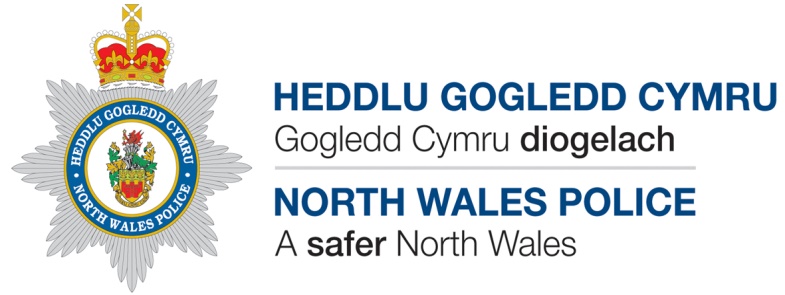 Wrth asesu anghenion y person ac eu cyfeirio ymlaen, lle mae’n briodol a cydweithio efo amrhyw o asiantaethau By assessing each person’s needs and making relevant referrals where needed and working collaboratively with various agencies
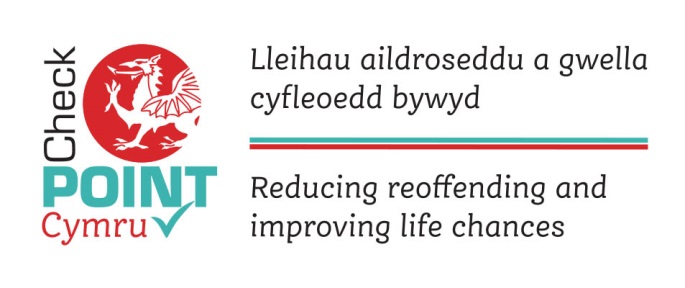 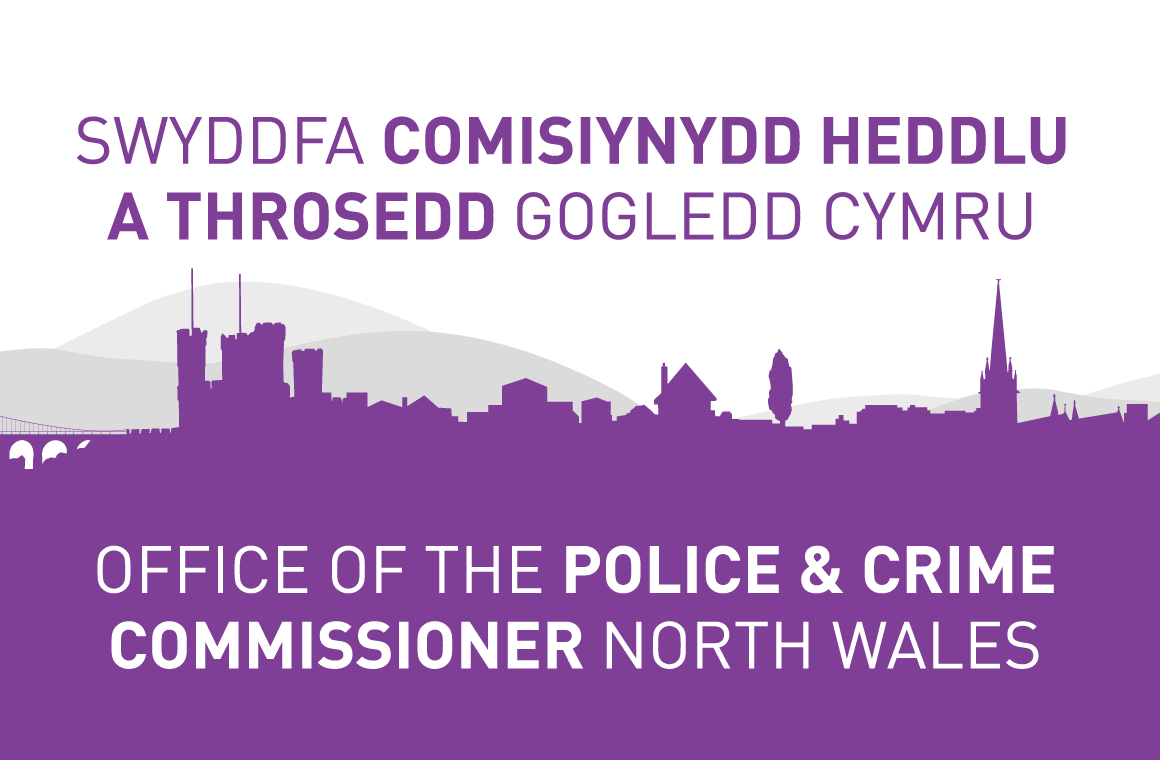 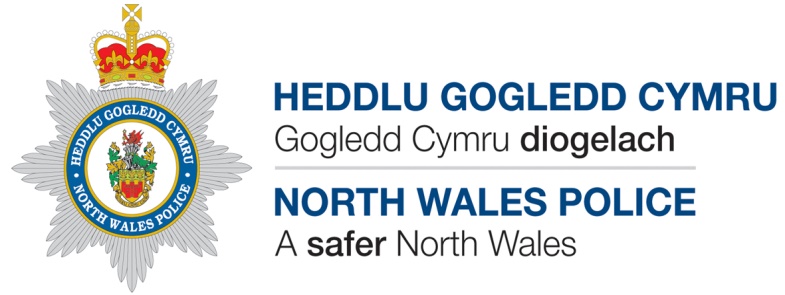 Anghenion canfyddadwyIdentified Needs
Iechyd Meddwl / Mental Health 
Iechyd Corfforol / Physical Health
Defnydd Cyffuriau / Drug Use  
Defnydd alcohol / Alcohol use 
Addysg, hyfforddiant a Chyflogaeth Education, Training and employment  
Trais yn y cartref / Domestic Violence 
Llety / Accommodation 
PNaP / ACEs
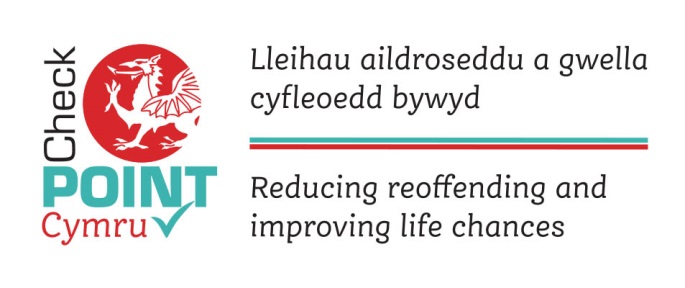 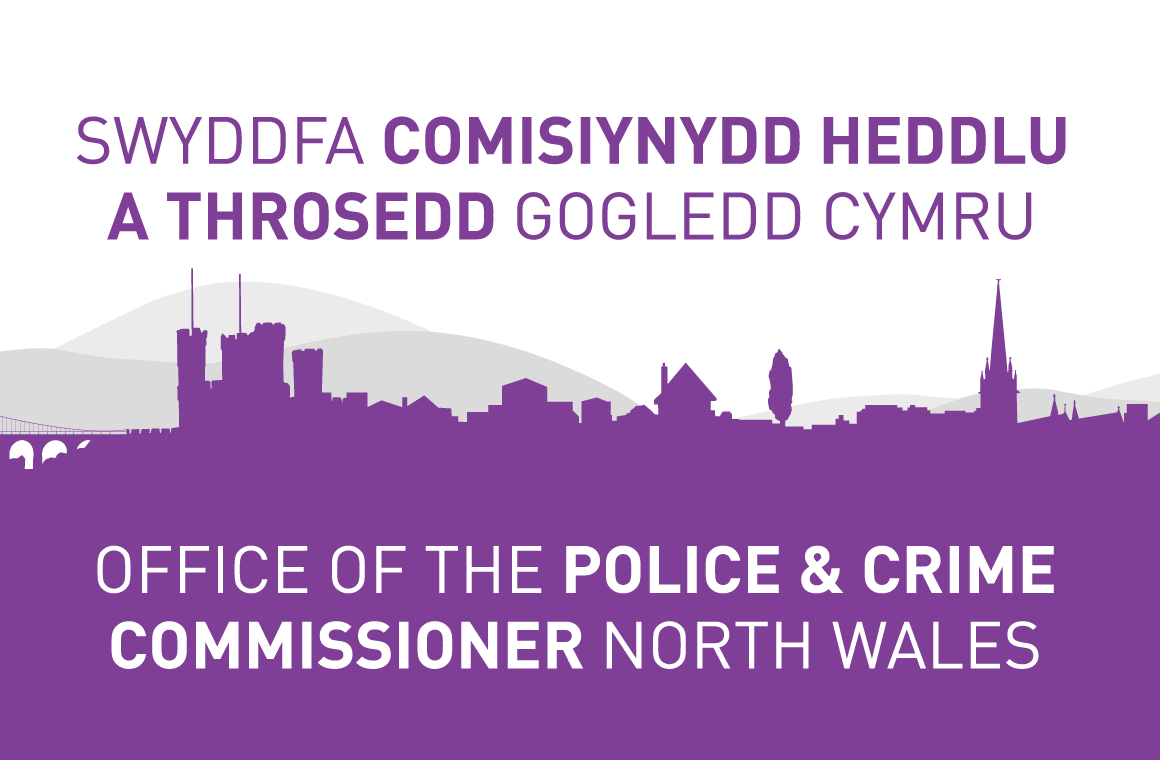 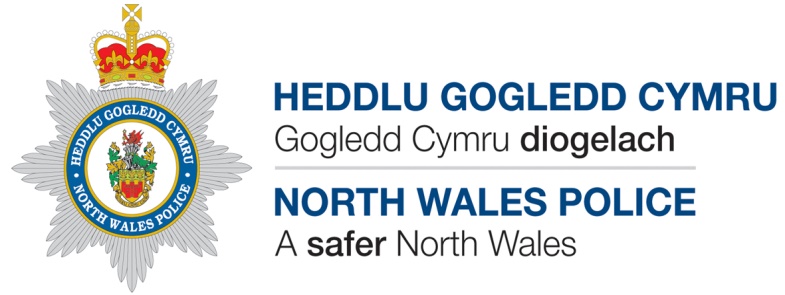 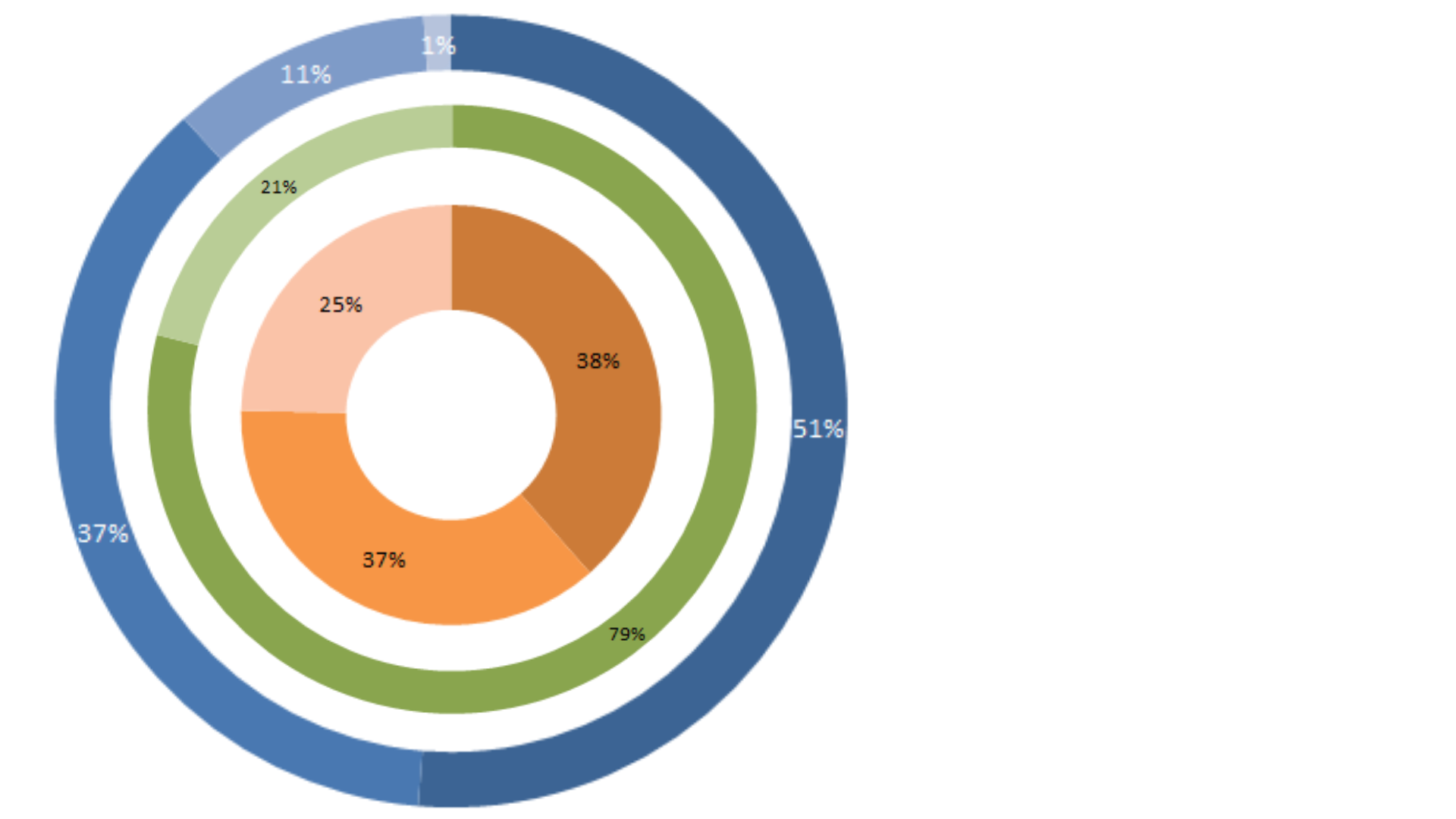 Total referrals - 527
Referral Gender
Referral age range
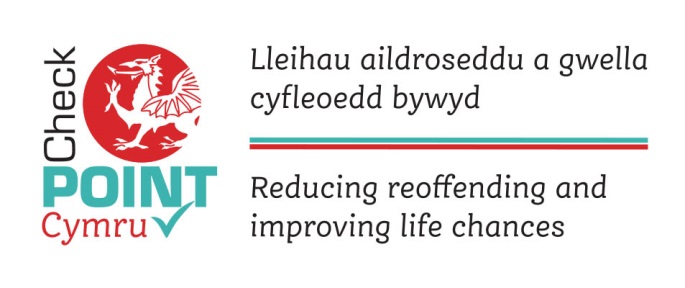 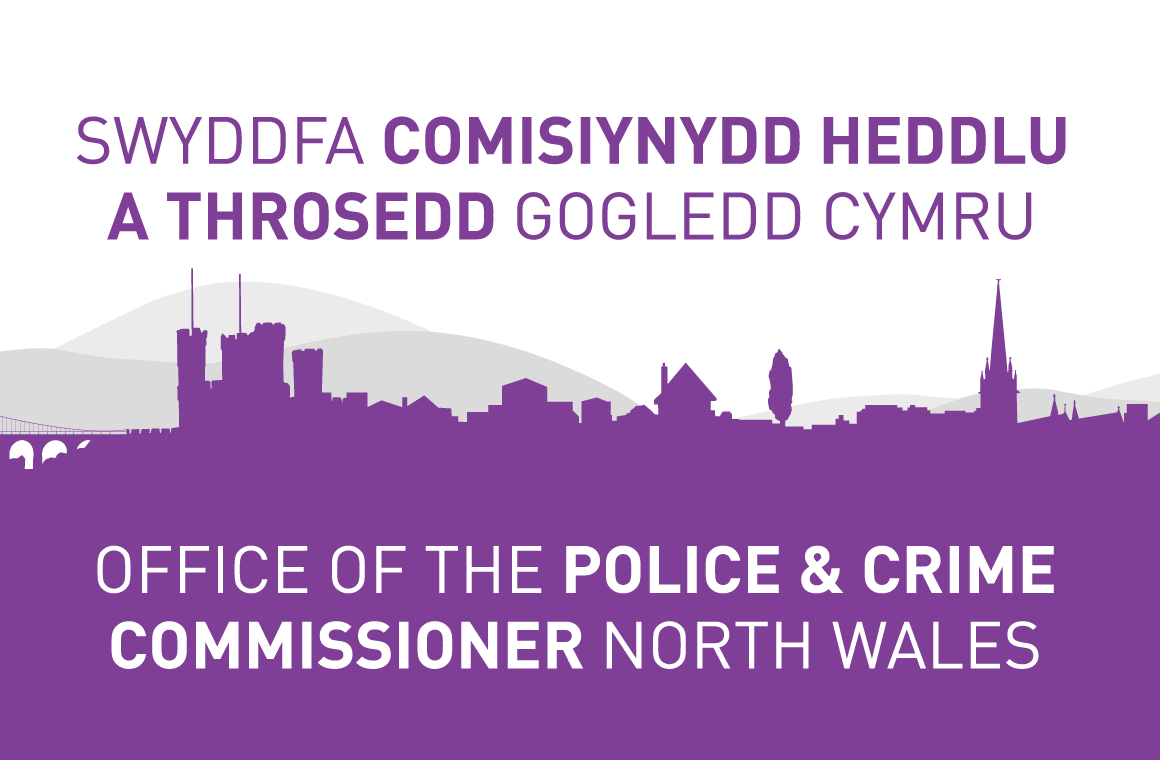 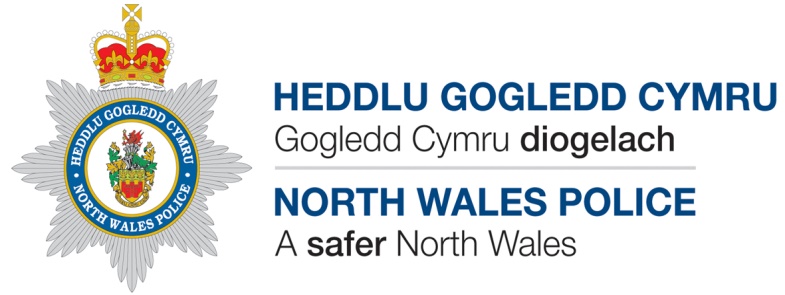 Niferoedd Checkpoint ag RACCheckpoint Numbers and DEP
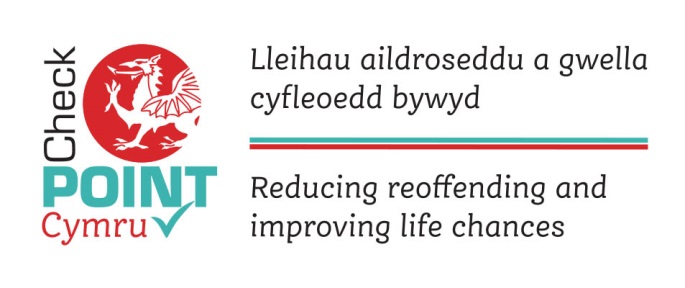 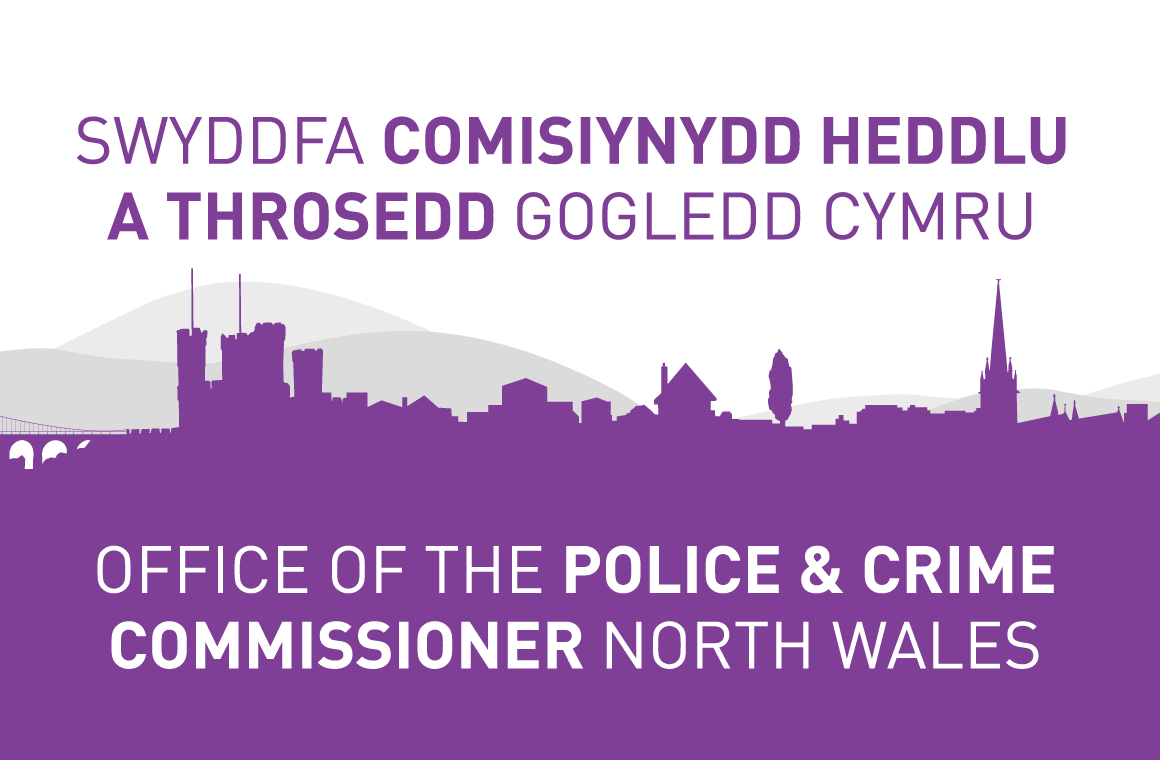 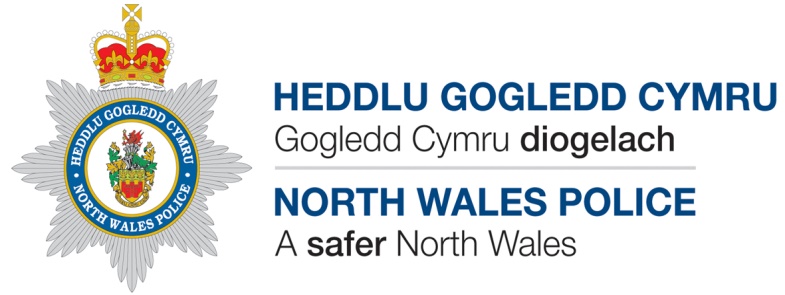 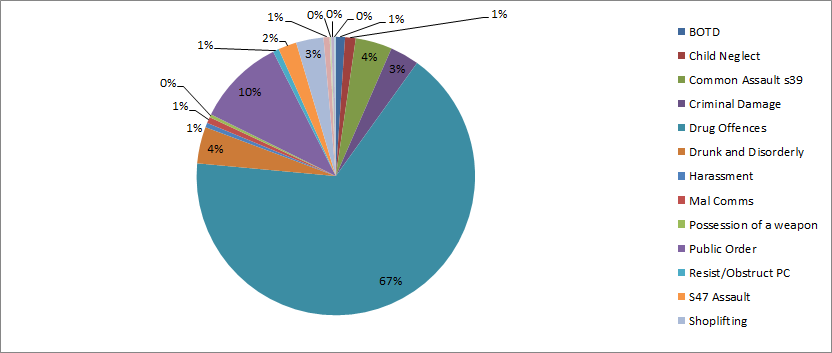 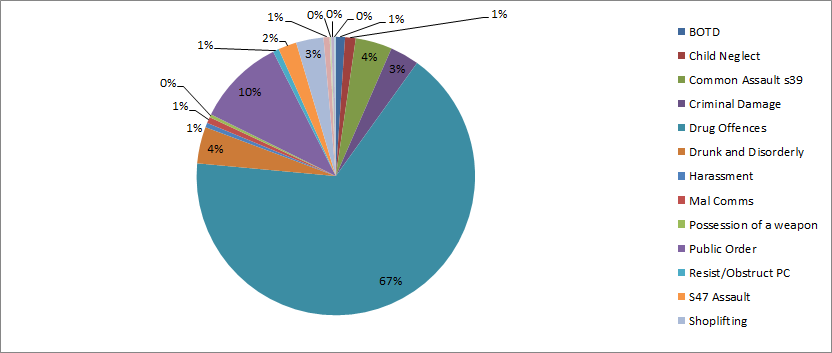 Types of offences
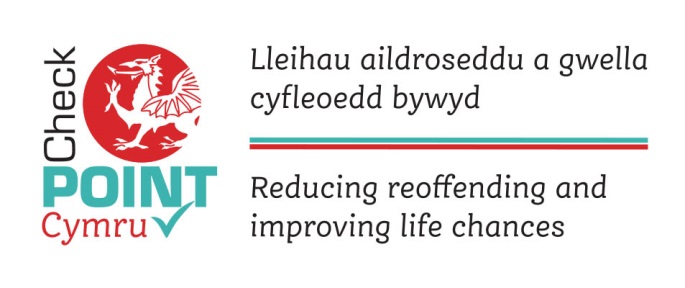 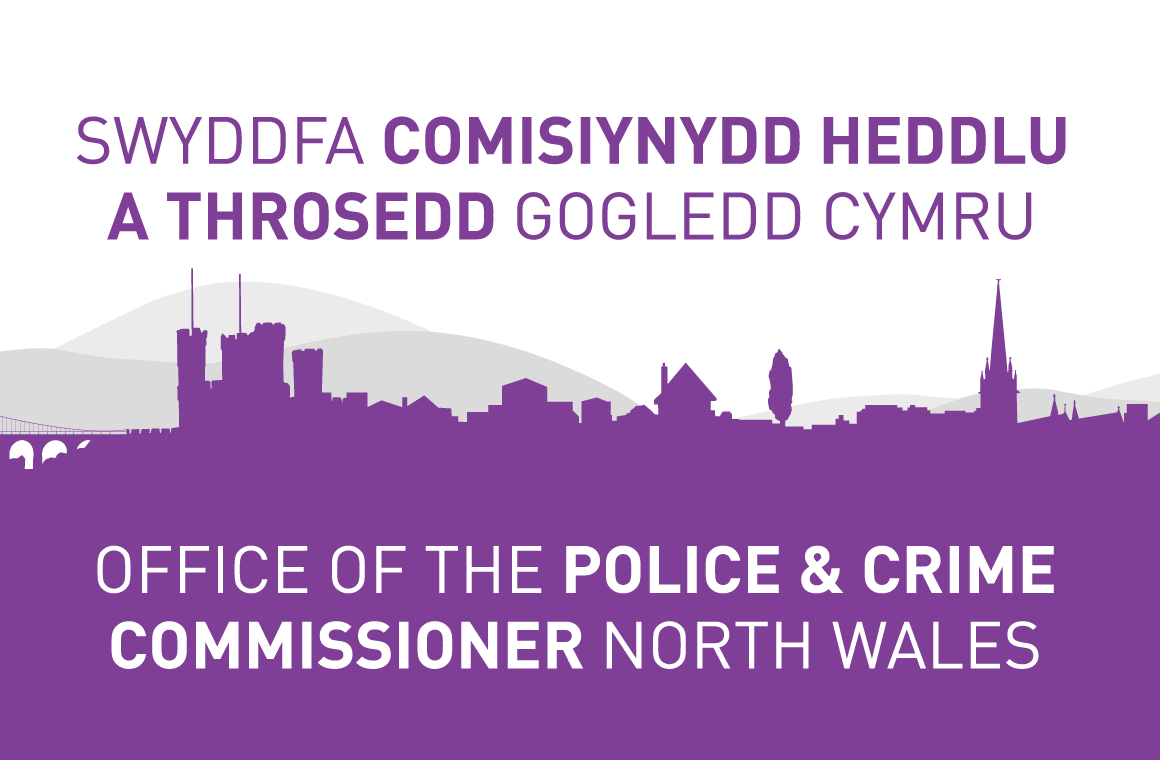 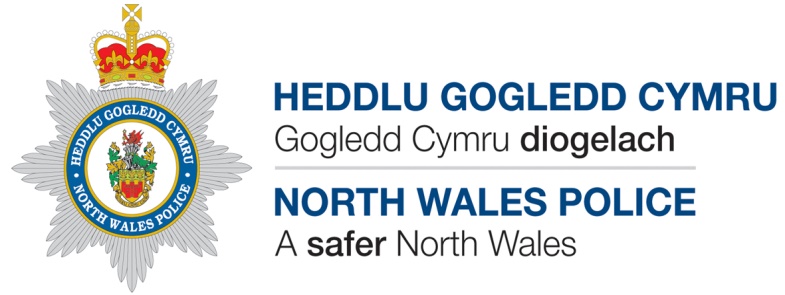 Asiantaethau Agencies
Kaleidoscope
Cais
Wallich
Gorwel
DASU
NWWC – Pathfinder
BIPBC / BCUBH
Hafal
AGaP/DWP
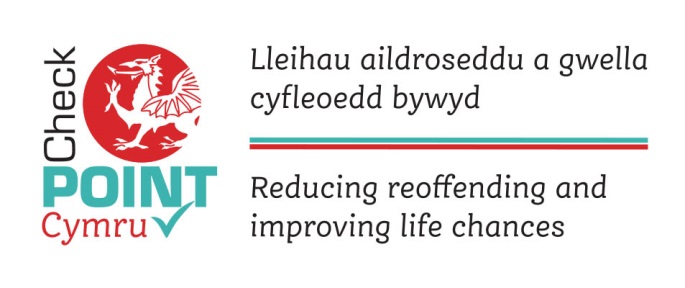 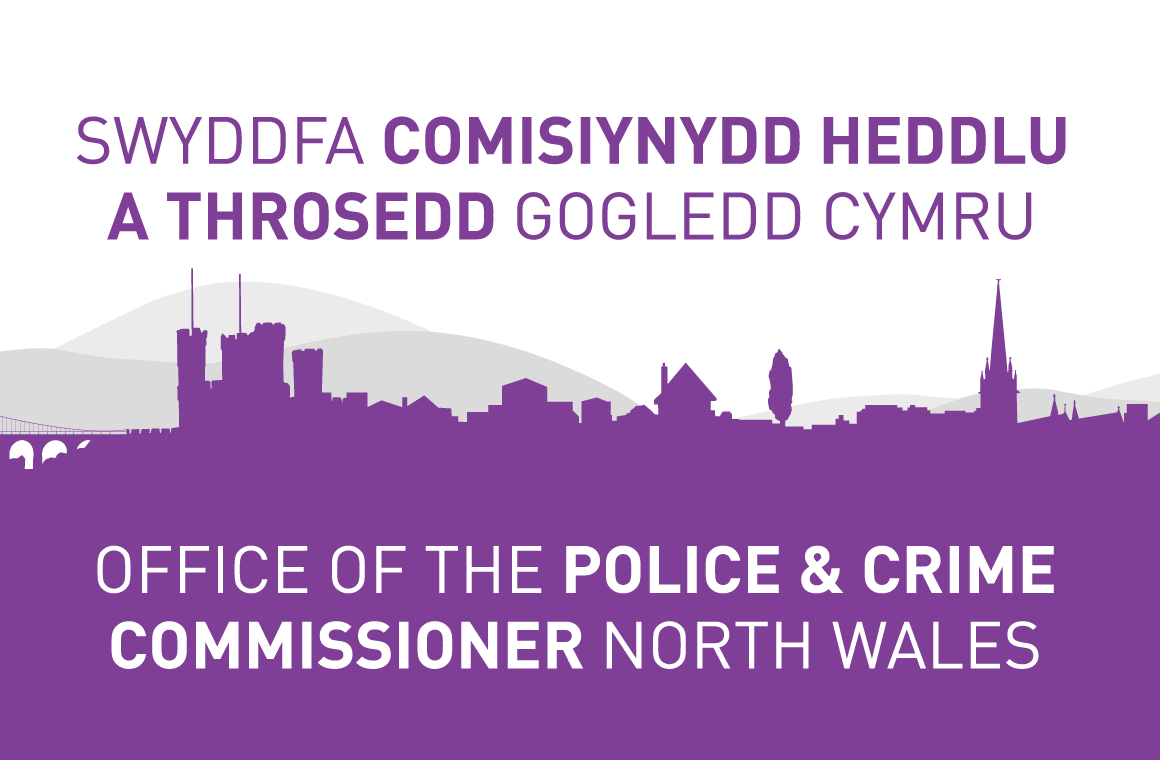 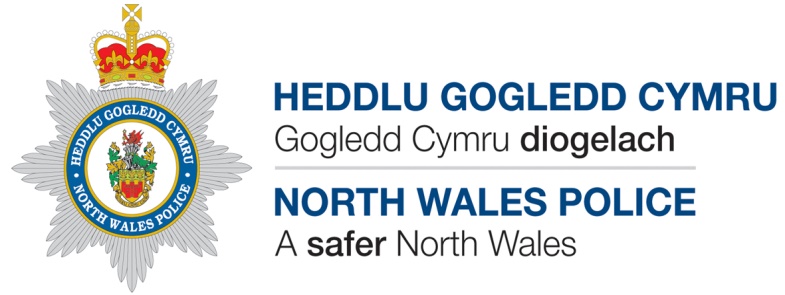 Astudiaethau AchosCase Studies
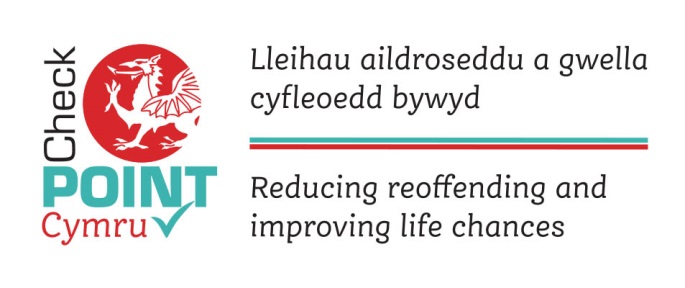 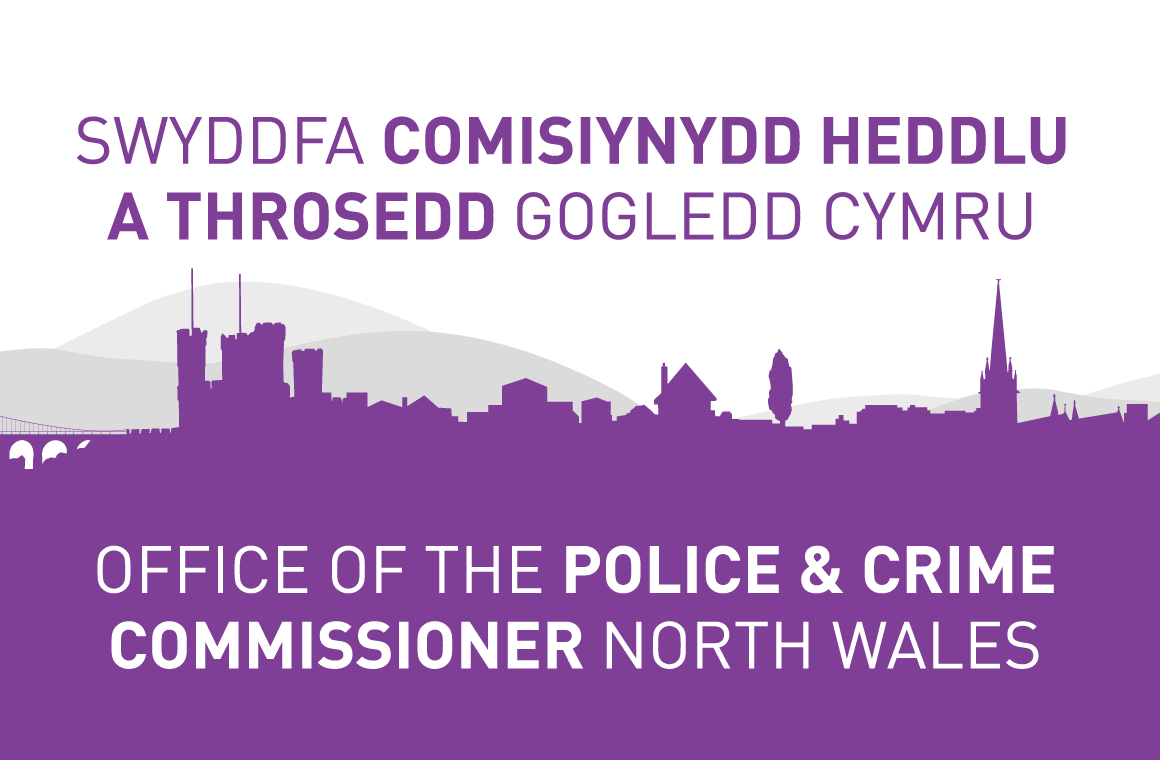 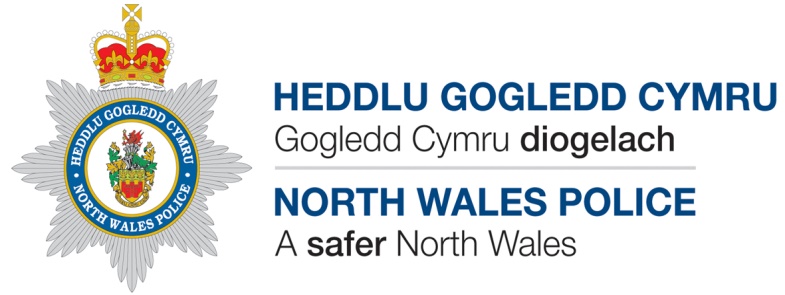 ‘Really helpful and for the first time in years a feeling that I was not walking alone with my mental health issues and the problems that caused them’
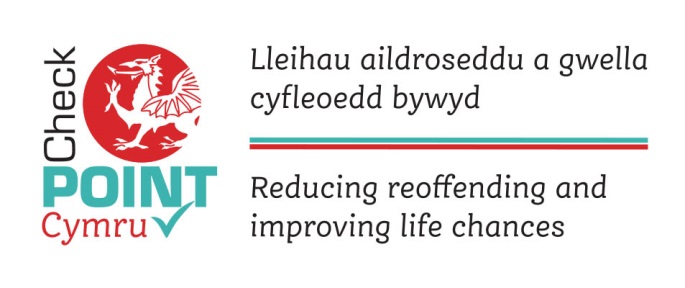 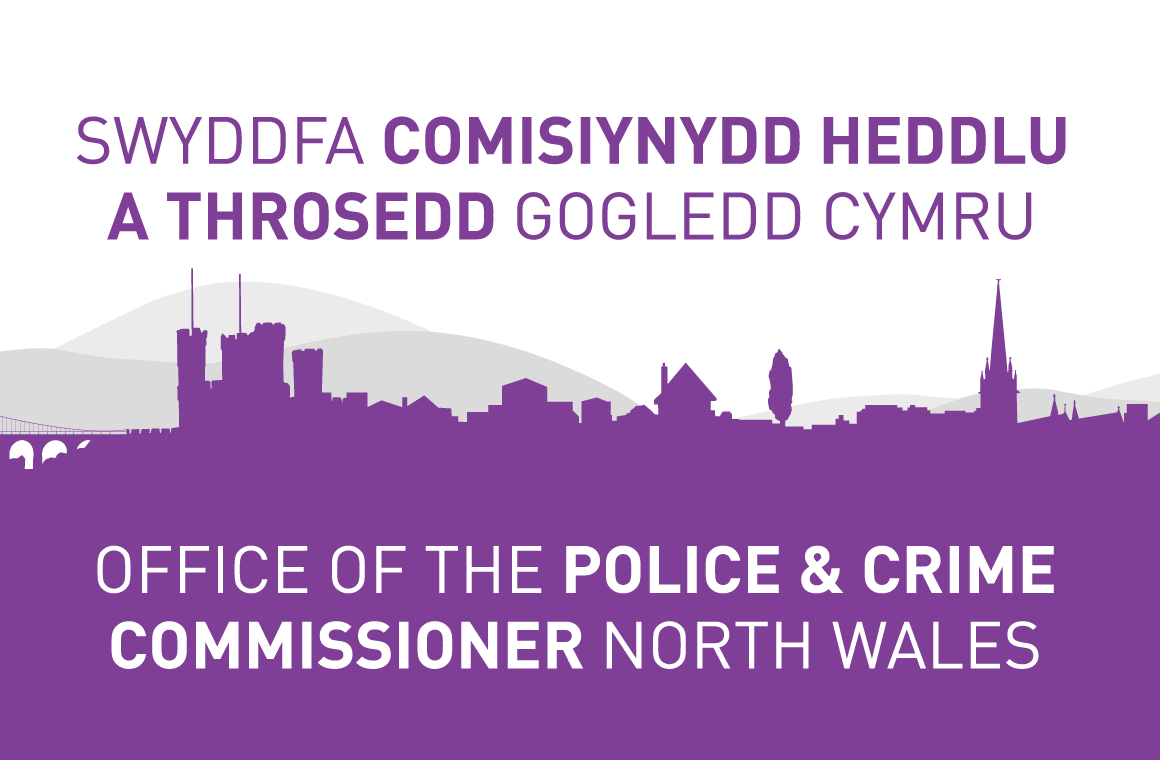 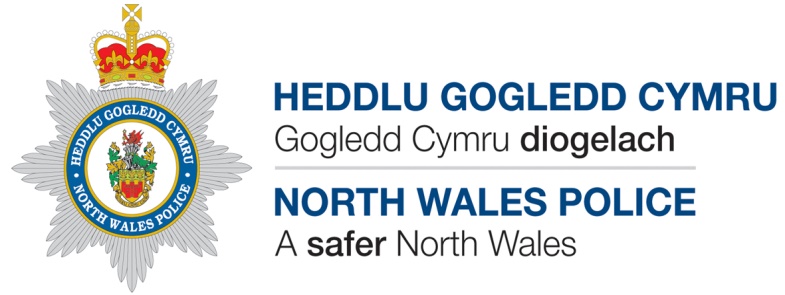 “Defnyddiol iawn, ag am y tro cynta’ mewn blynyddoedd roeddwn yn teimlo fy mod ddim ar ben fy hyn efo fy mhroblemau iechyd meddwl a’r rhesyma’ a wnaeth achosi nhw”
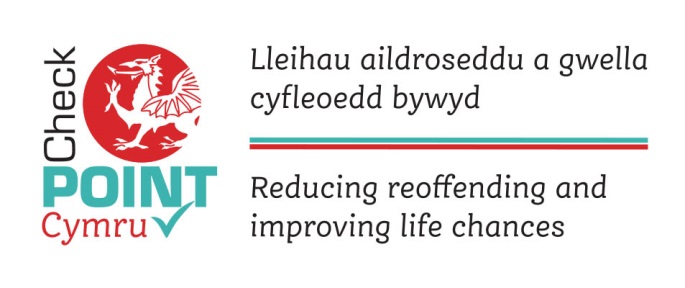 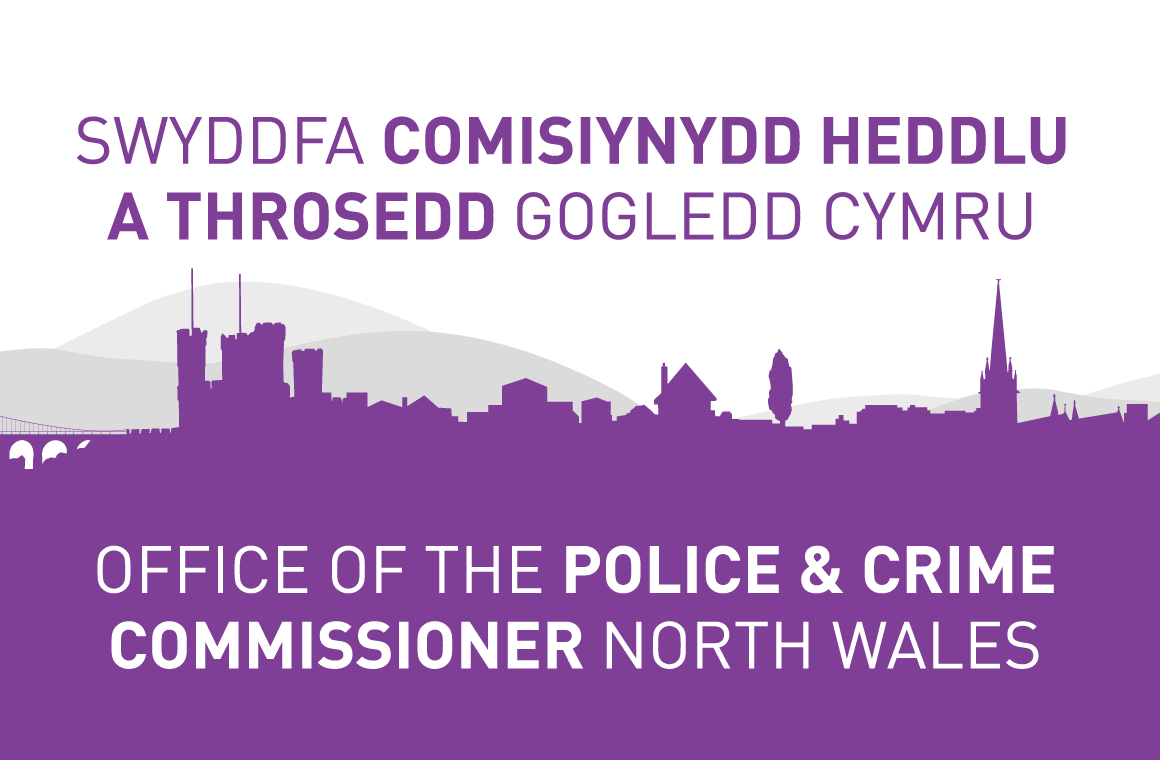 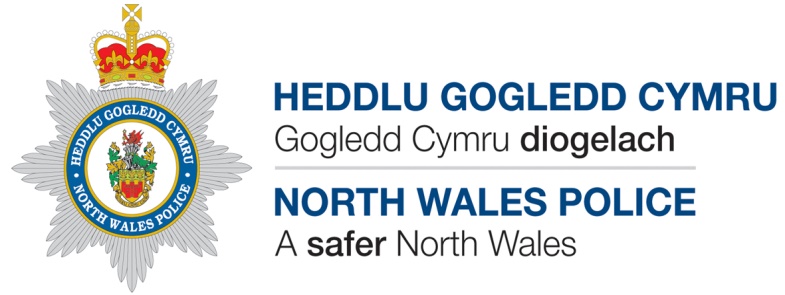 Deuddeg Mis NesafNext 12 months
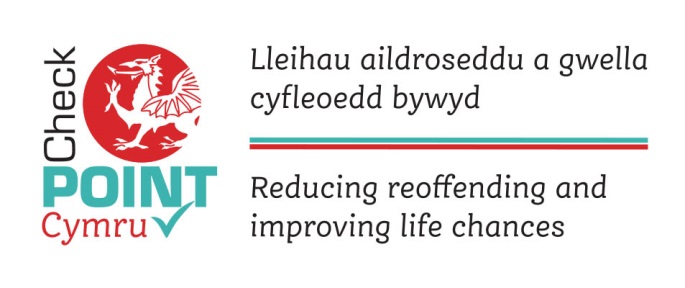 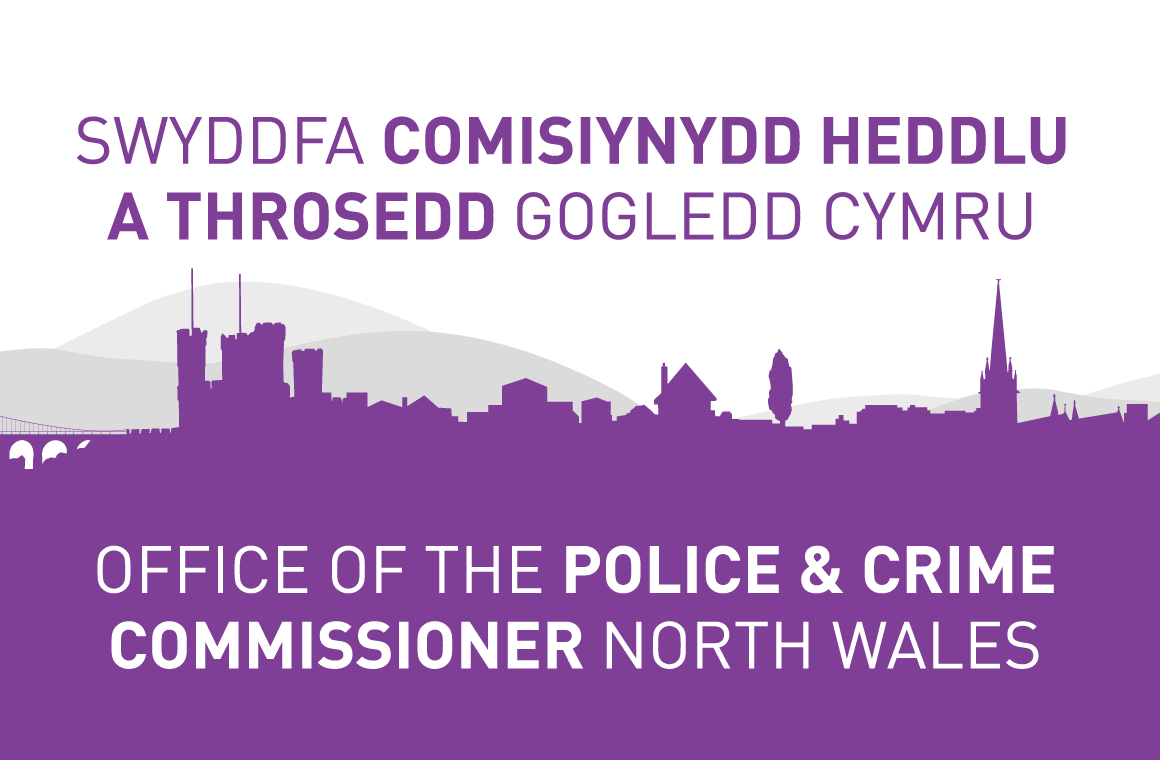 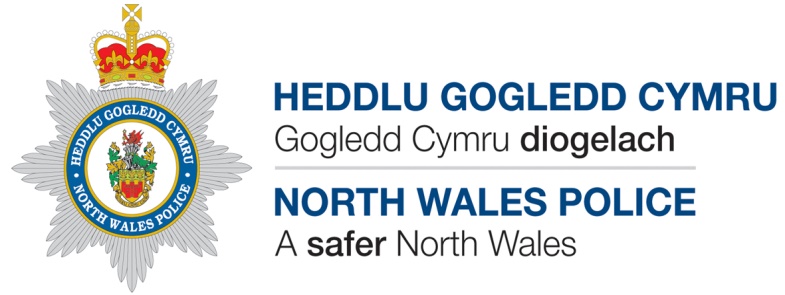 Meddwl YmlaenThinking Ahead
Be wnaethom golli yn 2020 / What we missed in 2020
Edrych ar y bylchau mewn cefnogaeth e.e Gamblo / Looking at the gaps in support e.g Gambling 
Mwy o Gyfiawnder Adferol / More Restorative Justice
Cyfathrebiadau / Communications
Adeiladau ar y sylfaen da / Build on the good foundation
Ehangu y rhaglen efo achosion mwy cymleth / Expand the programme with more complex cases
Casgliadau o adroddiad Prifysgol Bangor / Findings from the Bangor University report
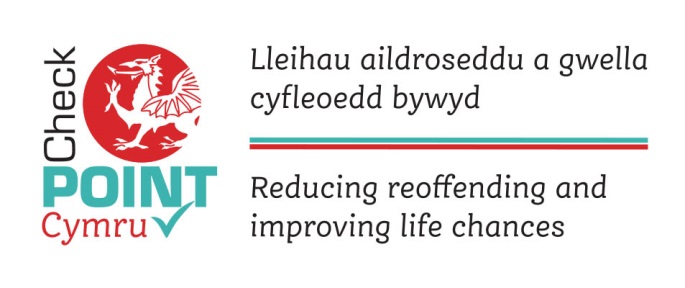 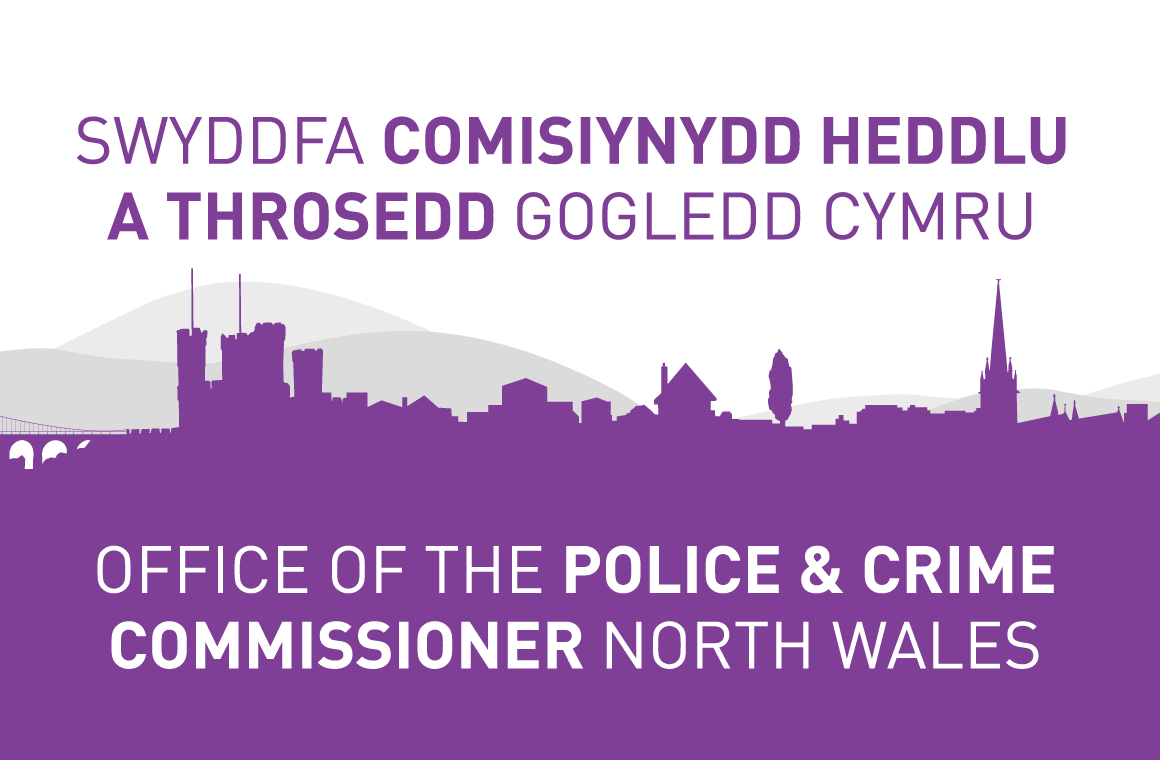 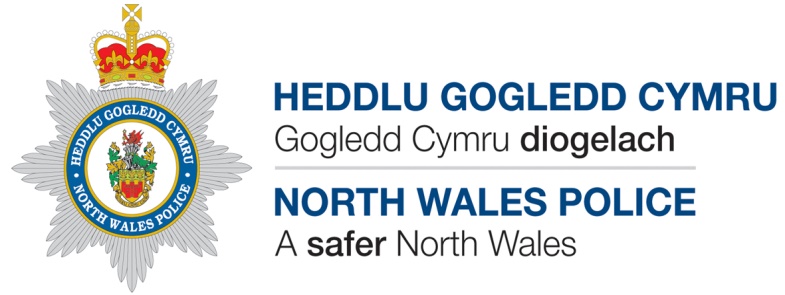 Diolch Thank you
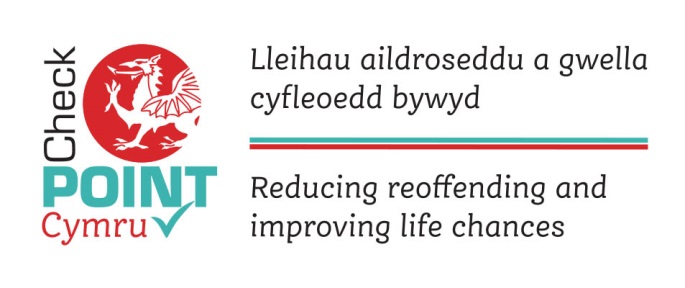 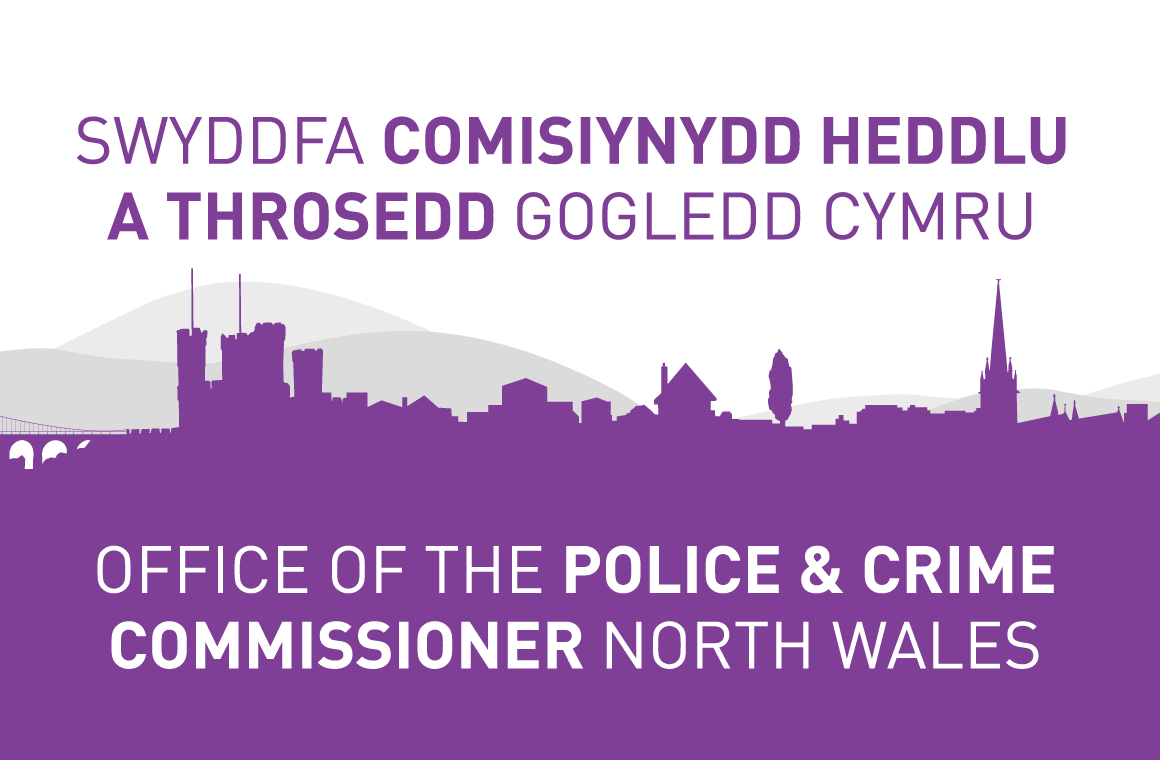 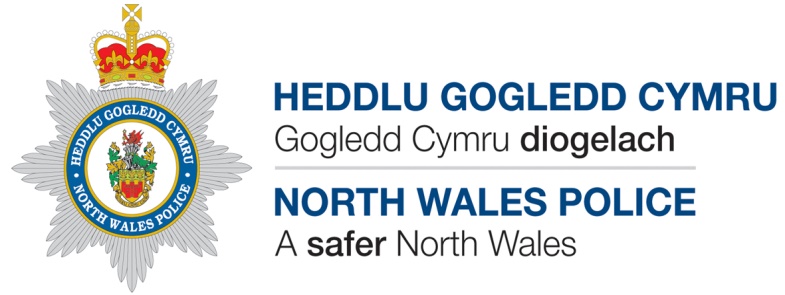